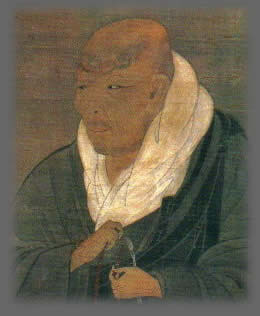 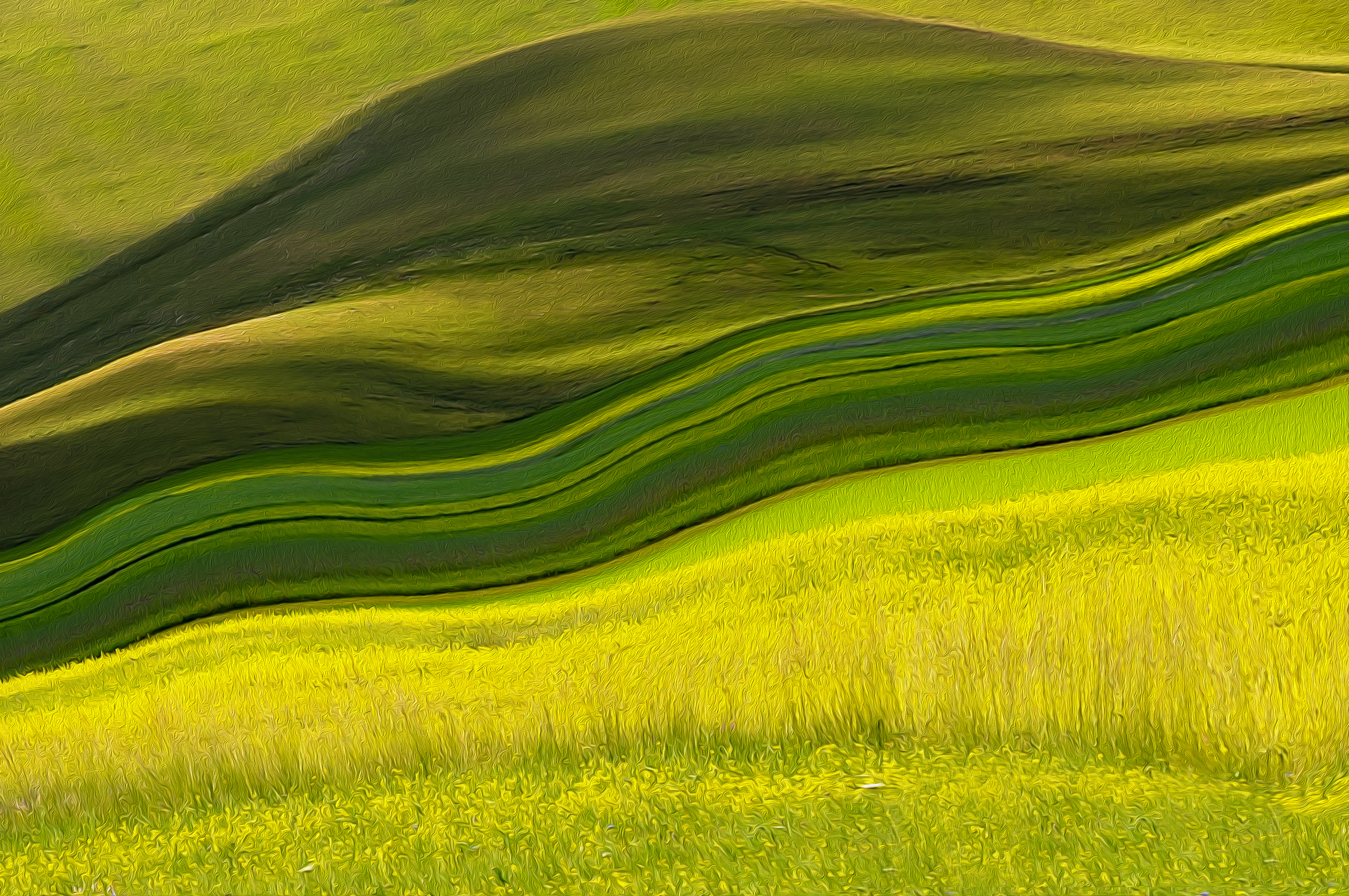 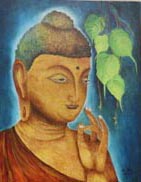 Buddhism to shin Buddhism
Shinran’s Path to a Fulfilling and Meaningful Life
Kevin Kuniyuki
Retired Minister, Honpa Hongwanji Mission of Hawaiʻi
Buddhist and Shin Buddhist Values and Beliefs
Buddhist and Shin Buddhist Values and Beliefs
PAIN IS NOT SUFFERING.SUFFERING MOSTLY STARTS WITH PAIN.
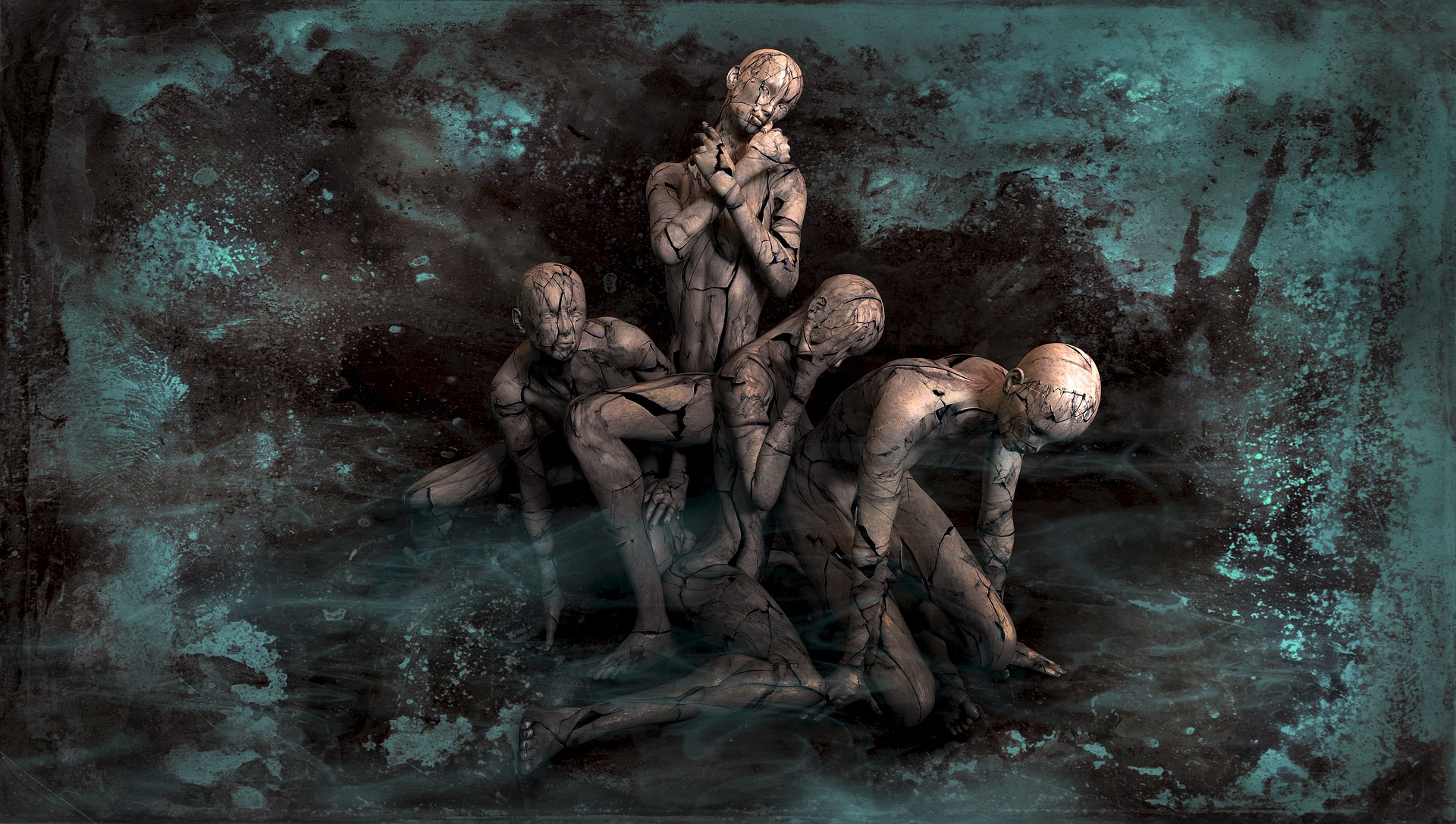 Range of Suffering
The Problem of Suffering was Addressed and Solved by Gautama Buddha
Buddhist and Shin Buddhist Values and Beliefs
Dependent OriginationEverything Exists in a Web Interdependence
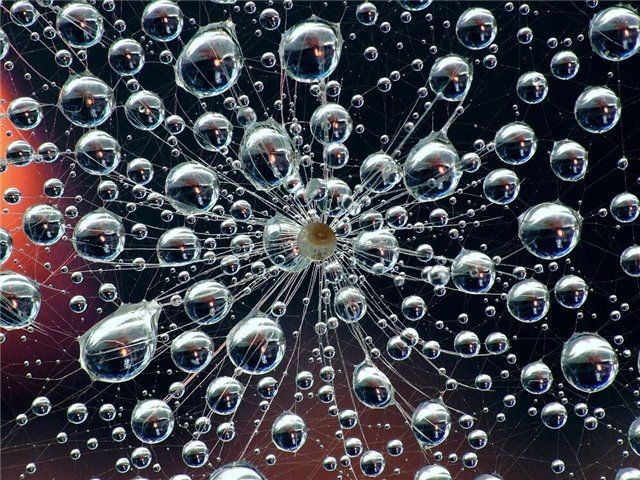 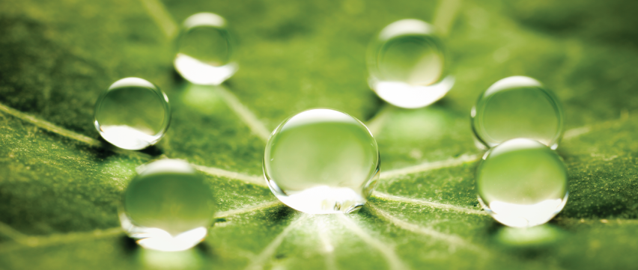 Dependent Originationis a Web of Interdependent Causes and Effects
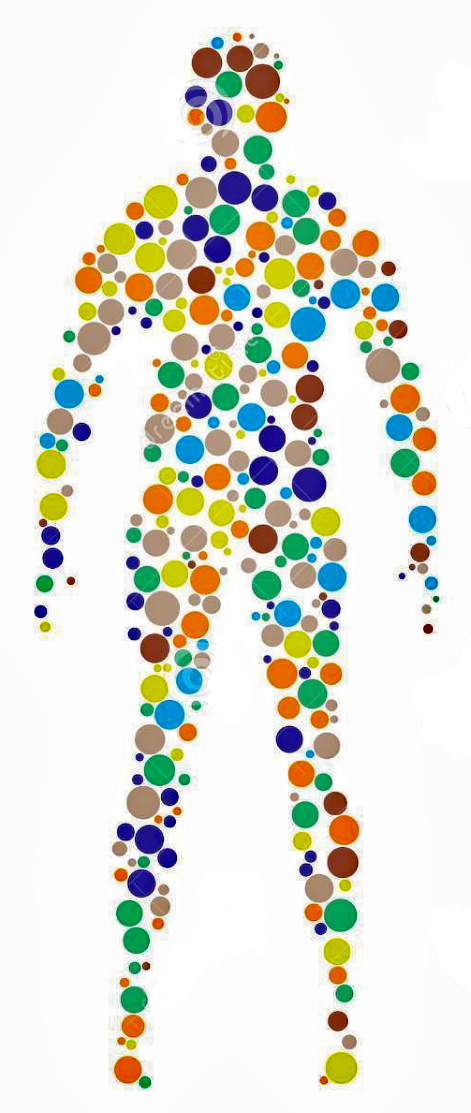 The “self” isDependently Originated
Buddhist and Shin Buddhist Values and Beliefs
Life is Like a River is Always Changing
Because of Interdependent Causes and Effects – Dependent Origination
Buddhist and Shin Buddhist Values and Beliefs
Middle Way Seeking Wisdom with Balance and an Open Mind
Buddhist and Shin Buddhist Values and Beliefs
Relieve Suffering becomes Relieve All Sufferingbecause of Dependent Origination
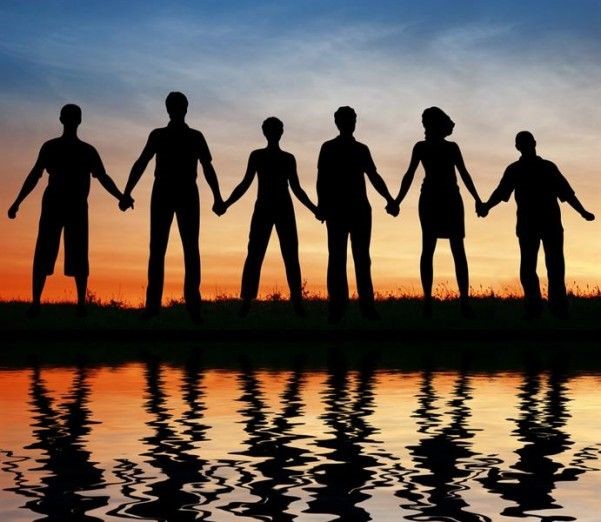 To Effectively Relieve One’s Suffering is to also Address the Suffering of Others
Understanding Values and Beliefs is the Same as Understanding Love
The Problem of Suffering was Addressed and Solved by Gautama Buddha
FOUR NOBLE TRUTHS
Four Noble Truthsas a Problem-Solving Process
Three Poisons or Blind Passions:
Greed
Anger
Ignorance
Eightfold Path
Suffering in all its range of afflictions
Blind Passions AKA Three Poisons
Living in balance and harmony with Dependent Origination
Four Noble Truths1st Noble Truth: Suffering
Three Poisons or Blind Passions:
Greed
Anger
Ignorance
Eightfold Path
Suffering in all its range of afflictions
Blind Passions AKA Three Poisons
Living in balance and harmony with Dependent Origination
Suffering was previously explained above
As a reminder: Below is the Diagram of Values and Beliefs
Understanding Values and Beliefs andfour noble truths is the Same as Understanding Love
Thank you!